Plantenfysiologie 27-03-2014
Vandaag
Terugblik
Fotosynthese
Lesbrief 7
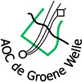 M. Ruhé
1. Vandaag
Theorie
Praktijk
Boomteelt
Buurte
Glasteelt
Wageningen
2. Terugblik
Belang van CO2 bij fotosynthese
Waarom?
Productie
Dosering
CAM
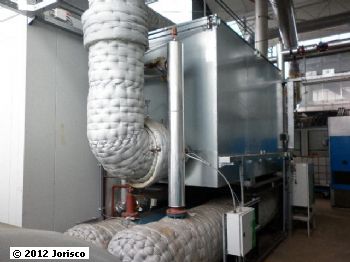 3. Samenvattend
Licht
Temperatuur
CO2
RV

Fotosynthese
Formule
Fasen
Uitkomsten
[Speaker Notes: Samenvattende opdracht (volgende lesbrief is korter, dus deze mag iets langer duren)

Deze factoren zijn beinvloedbaar in de kas]
3. Licht
Hoeveel en welk licht word er uitgestoten?
Wat doet de plant met dit licht?
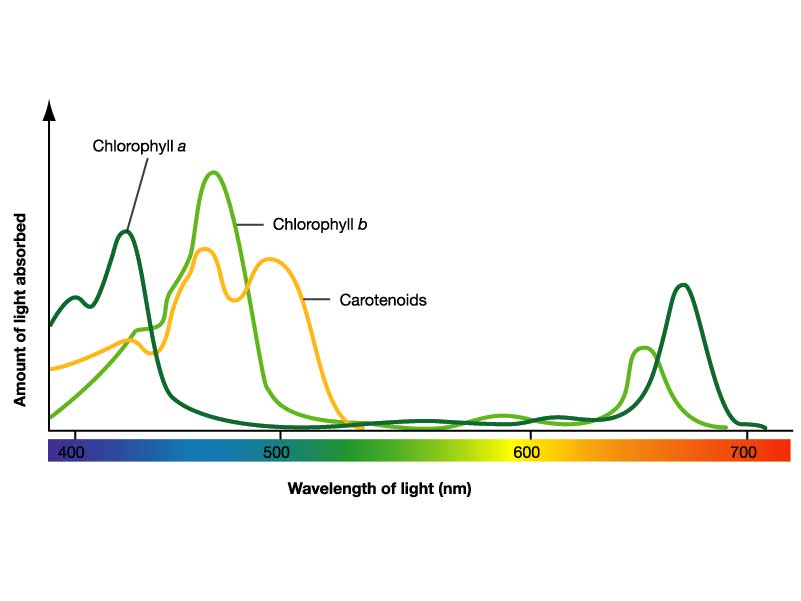 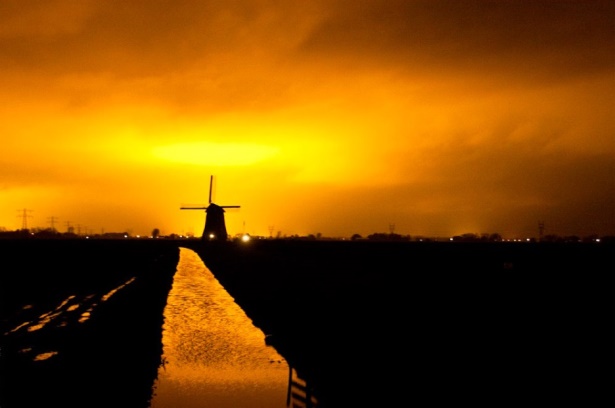 3. Temperatuur
DIF: verschil tussen nacht en dag temperatuur
DROP: bij zonsopgang temperatuur laten zakken

Metingen
Lucht
Grond
Plant
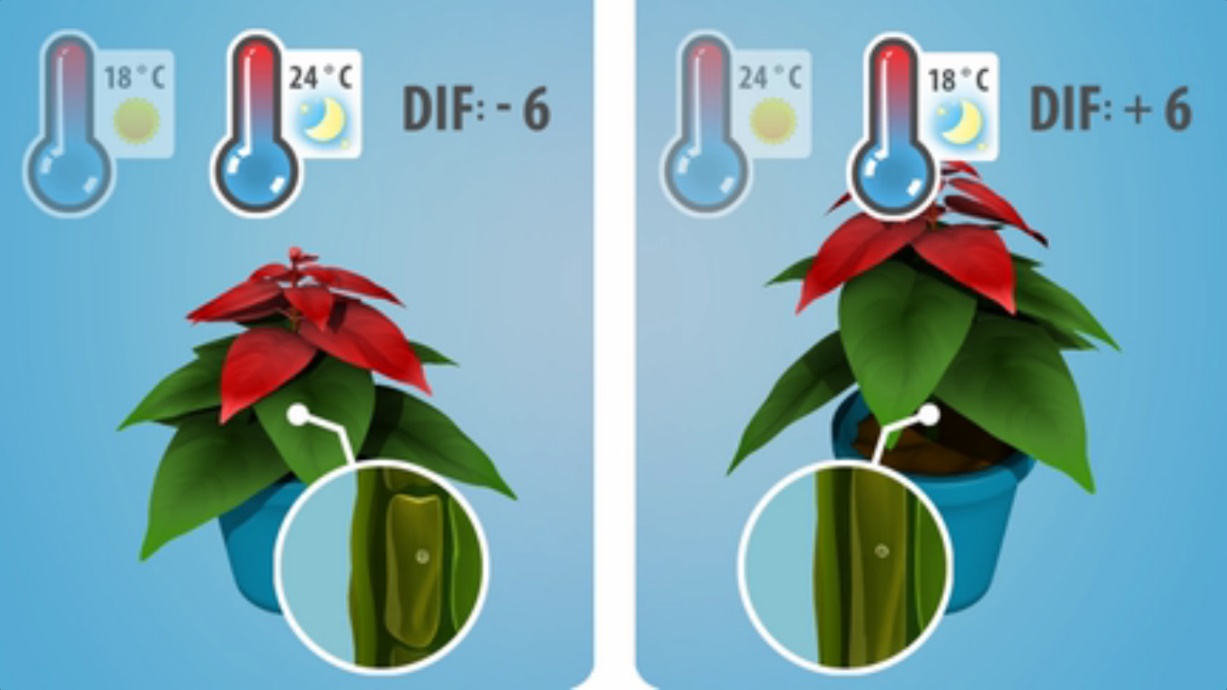 [Speaker Notes: Beinvloeden van de temperatuur word gedaan om celstrekking tegen te gaan, of in sommige gevallen juist te bevorderen

Metingen lucht: natte en droge bol
Hoe worden de verschillende metingen gedaan? (thermometer, infraroodmeter,bolmetingen)]
3. CO2
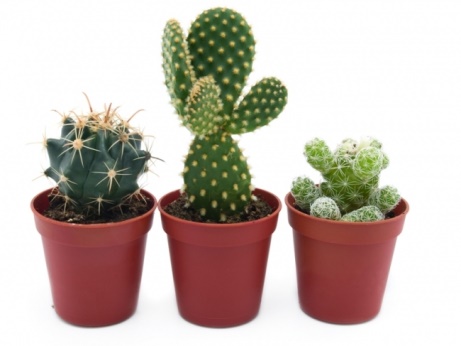 Doseren wanneer de plant actief is
d.m.v. CO2 darmen
CAM
Huidmondjes overdag gesloten houden om verdamping te voorkomen. ´s-Nachts CO2 opnemen en opslaan voor gebruik overdag.
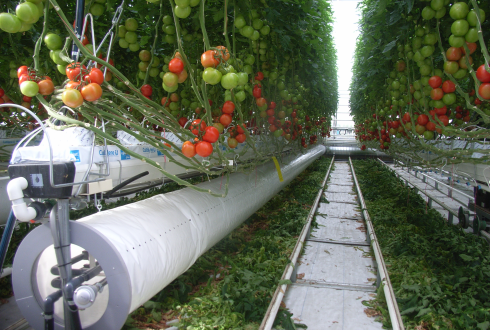 [Speaker Notes: Waarom (veel planten per m2, groot verbruik, zeker midden op de dag, co2 gebrek)
Productie (wkk, andere bedrijven)]
3. RV
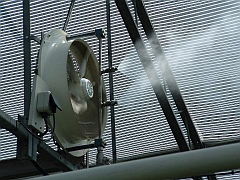 RV en AF
Microklimaat

Samenhang temperatuur
Warmelucht kan meer vocht bevatten
Dampspanning
De spanning die de absolute luchtvochtigheid uitoefend op de lucht
[Speaker Notes: Verschillenen in luchtvochtigheid geven verschillen in dampspanning. Dit verschil heet het dampspanningsdeficiet
Relatieve luchtvochtigheid
Absolute luchtvochtigheid]
3. Fotosynthese
Lichtafhankelijke reactie
Licht onafhankelijke reactie (calvin-cyclus)
Fotosystemen I en II


Formule
6 H2O + 6 CO2 → C6H12O6 + 6 O2

6 water + 6 koolzuurgas → glucose + 6 zuurstofgas
[Speaker Notes: Lichtafhankelijke reactie: opvangen van energie
Lichtonafhankelijke reactie: omzetten van energie]
Opdrachten
Lesbrieven, powerpoints en internet paginas van vorige weken
[Speaker Notes: Herhalende/samenvattende opdrachten]